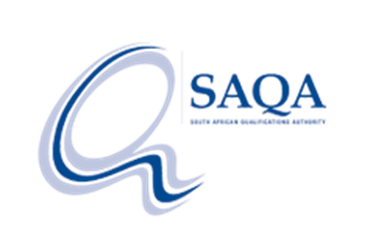 Strategic Plan 2015-2020 & Annual Performance Plan 2018/19
Presentation to the Portfolio Committee on Education and Training
Joe Samuels
19 April 2018
1
Overview of presentation
2
Setting the scene
3
Commemorating the 100th year of Nelson mandela
“Education is the great engine of personal development.  It is through education that the daughter of a peasant can become a doctor, that the son of a mine worker can become the head of the mine, that the child of farm workers can become the president of a great nation.  It is what we make out of what we have, not what we are given, that separates one person from another.”
“Education is the most powerful weapon which you can use to change the world”
4
Remembering winnie madikizela mandela
"They think because they have put my husband on an island that he will be forgotten. They are wrong. The harder they try to silence him, the louder I will become!"
– 1962
"To those who oppose us, we say, 'Strike the woman, and you strike the rock'."– 1966
5
Governance
6
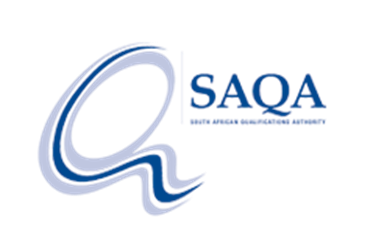 Governance
7
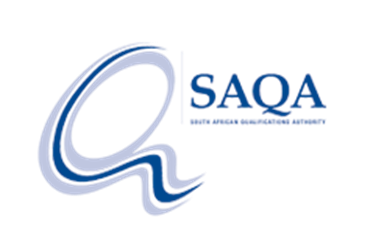 6th Board
Board comprises  12 members nominated from the Education, Training and Development Sector and appointed by the Minister in their personal capacities and  the 4 CEO’s of SAQA and the Quality Councils by virtue of their Offices
1 Vacancy
8
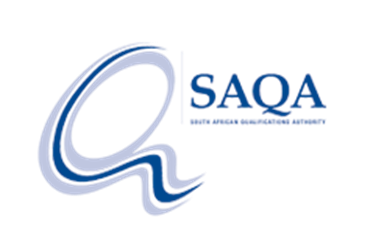 Board and Committee Structure
9
SAQA and the NQF
10
SAQA and the NQF
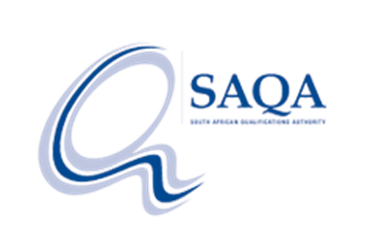 11
Government priorities
30.4 million people in SA were living in poverty in 2015
26.7% (5.9 million) unemployed (QLFS Q4 2017)
NDP Target is 13.7% by 2020
56% of unemployed did not complete Grade 12
34% have Grade 12 certificate
Almost 20 million between 15 and 34 years old (mid year estimates 2017)
84% of unemployed are between 15 and 34 years
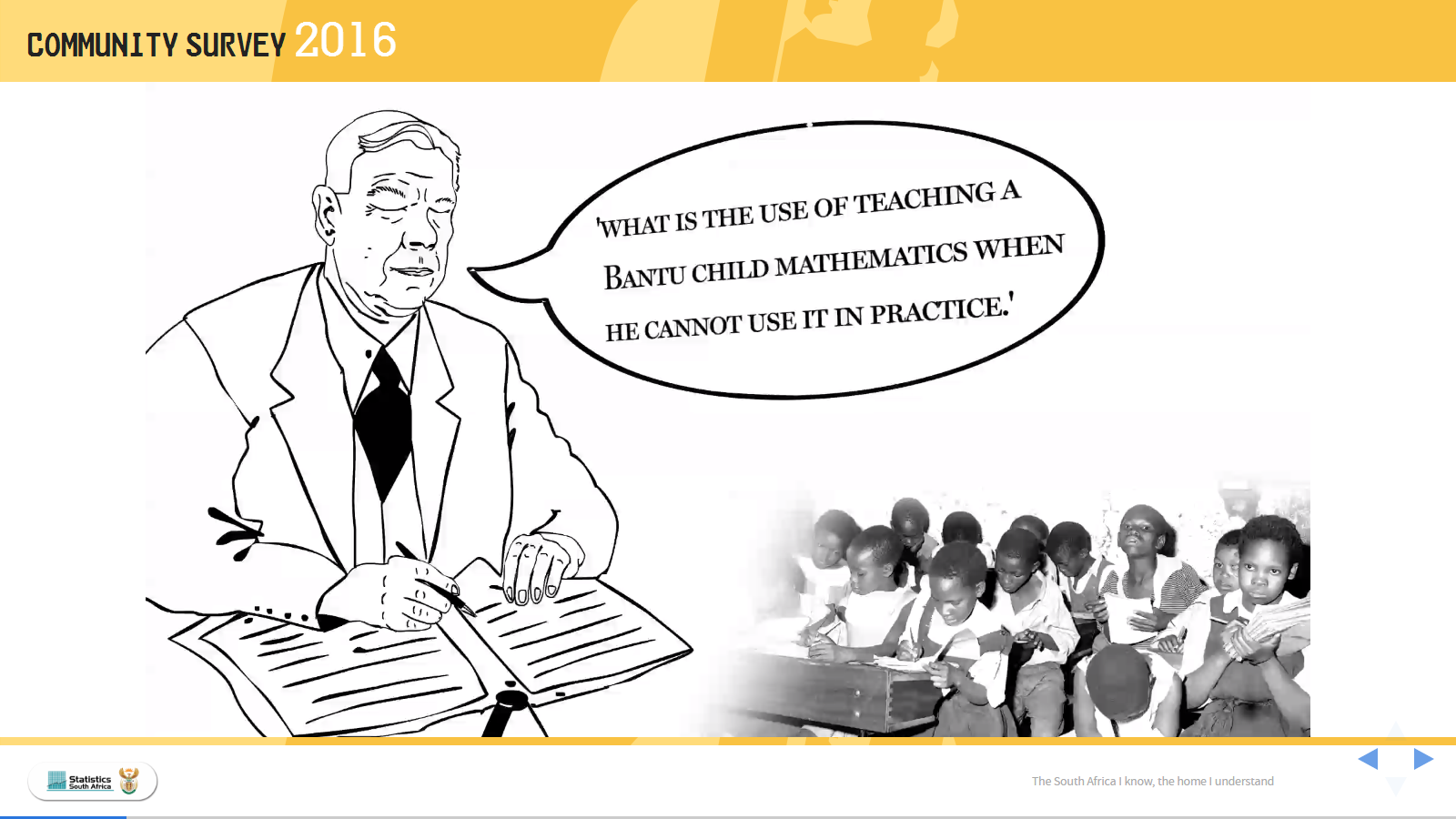 Source: Stats SA QLFS and Mid Year Estimates
12
Individual poverty by level of education (LBPL)
61,6% of individuals with no formal education were poor compared to only 4,4% of individuals who had a post-school qualification in 2015
No Education
Some Primary
Primary
Some Secondary
Percentage
Grade 12
Higher Education
For Periods 2006 / 2009 / 2011 / 2015
Data applies to persons age 18+
No Income by Level of Education and age
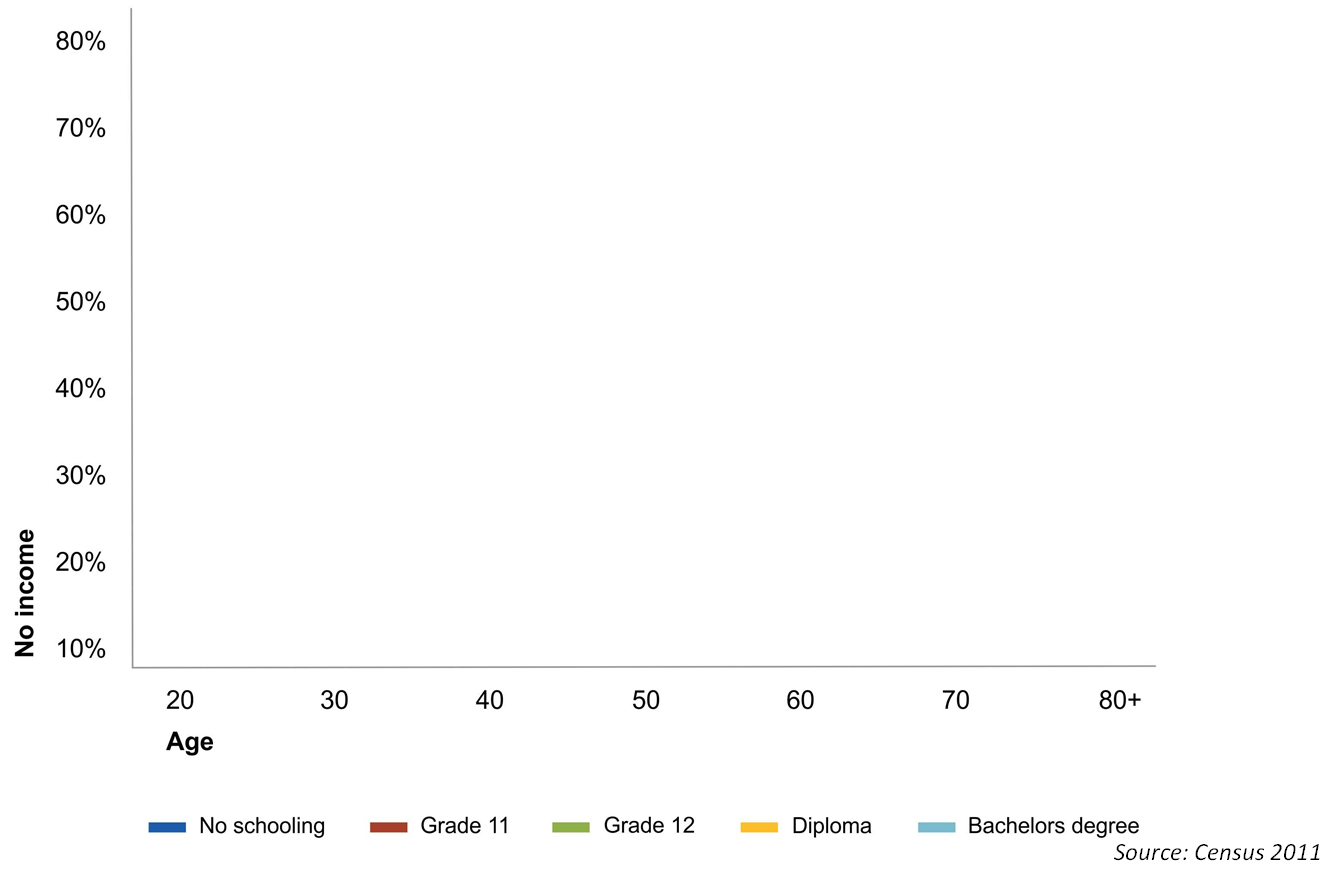 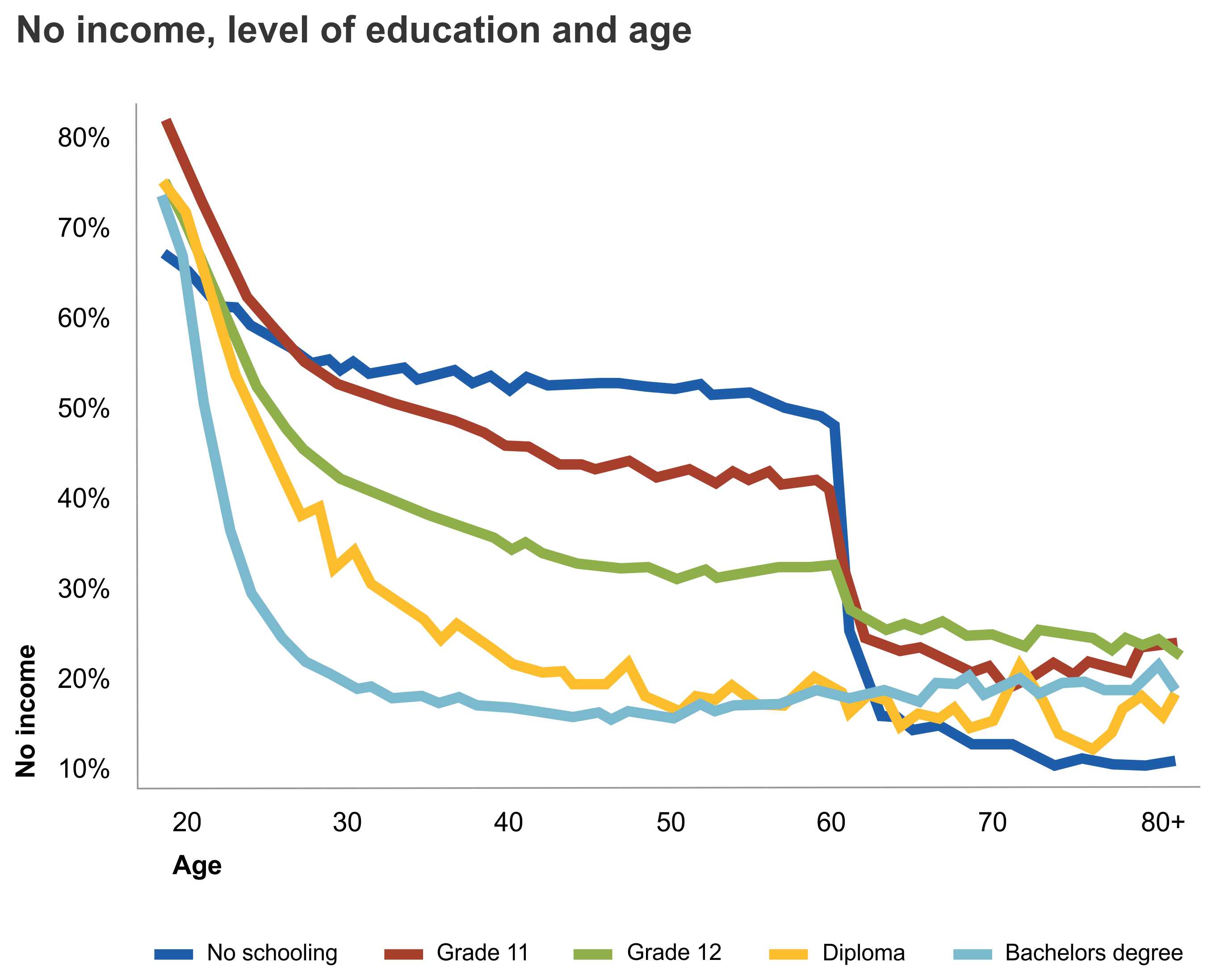 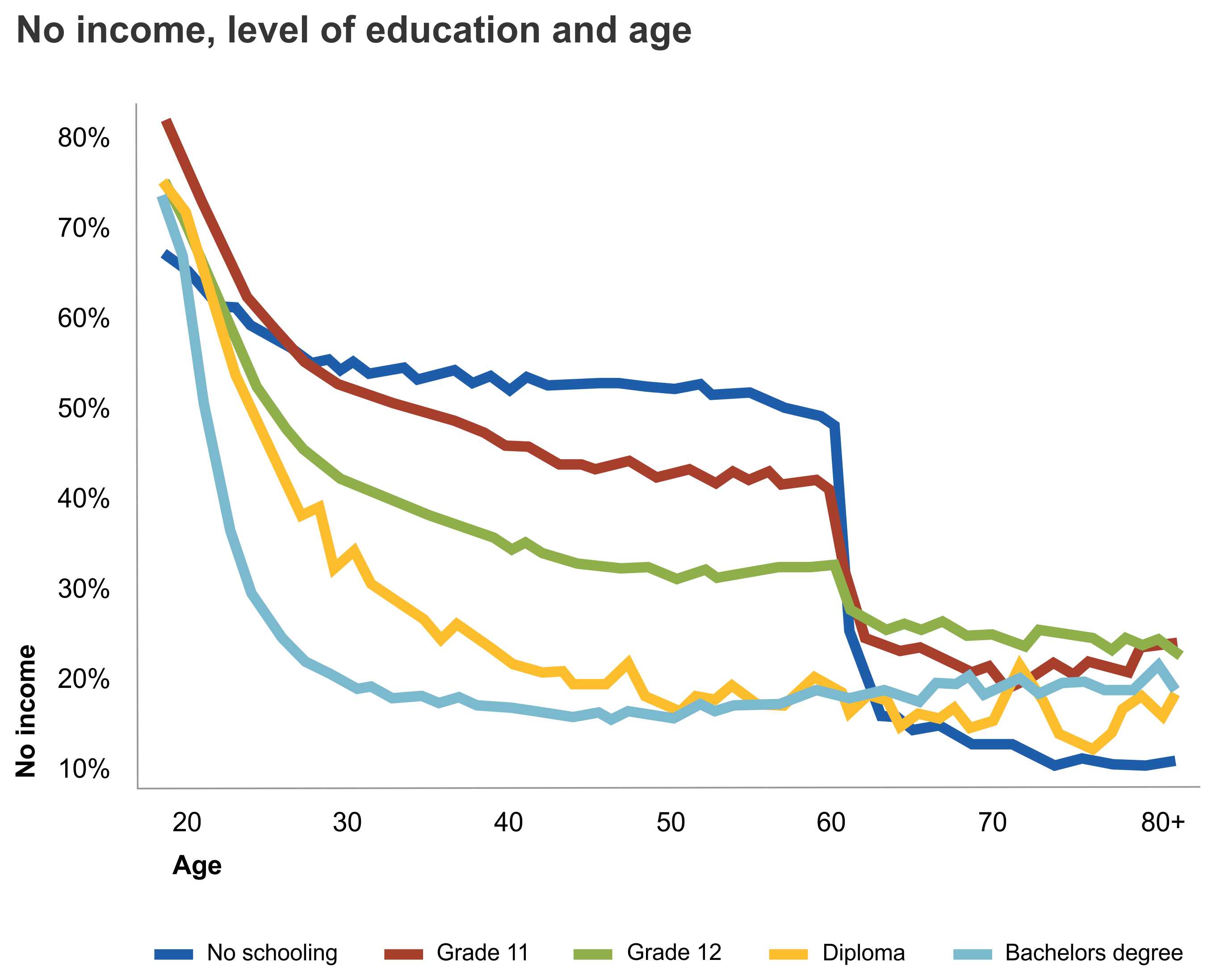 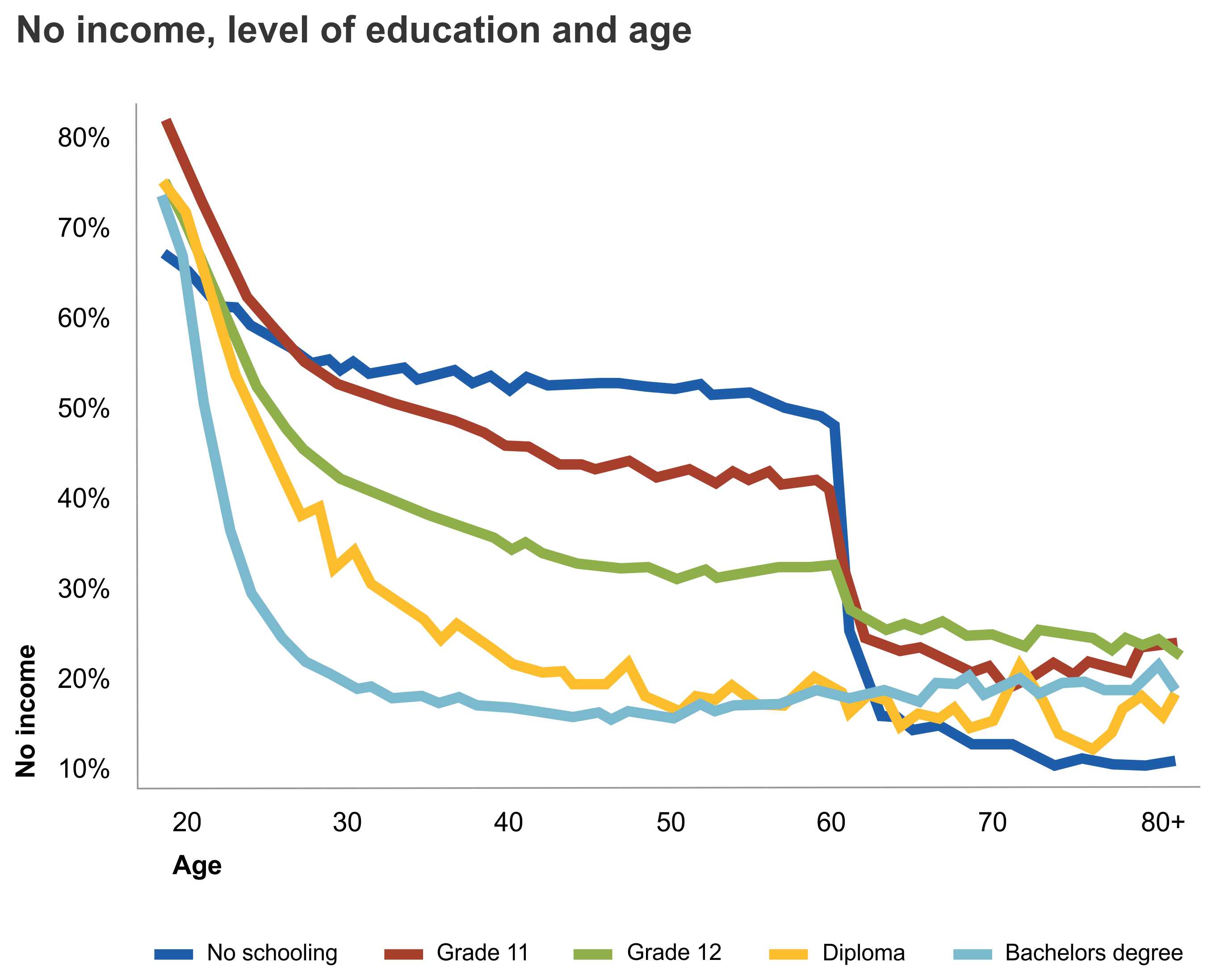 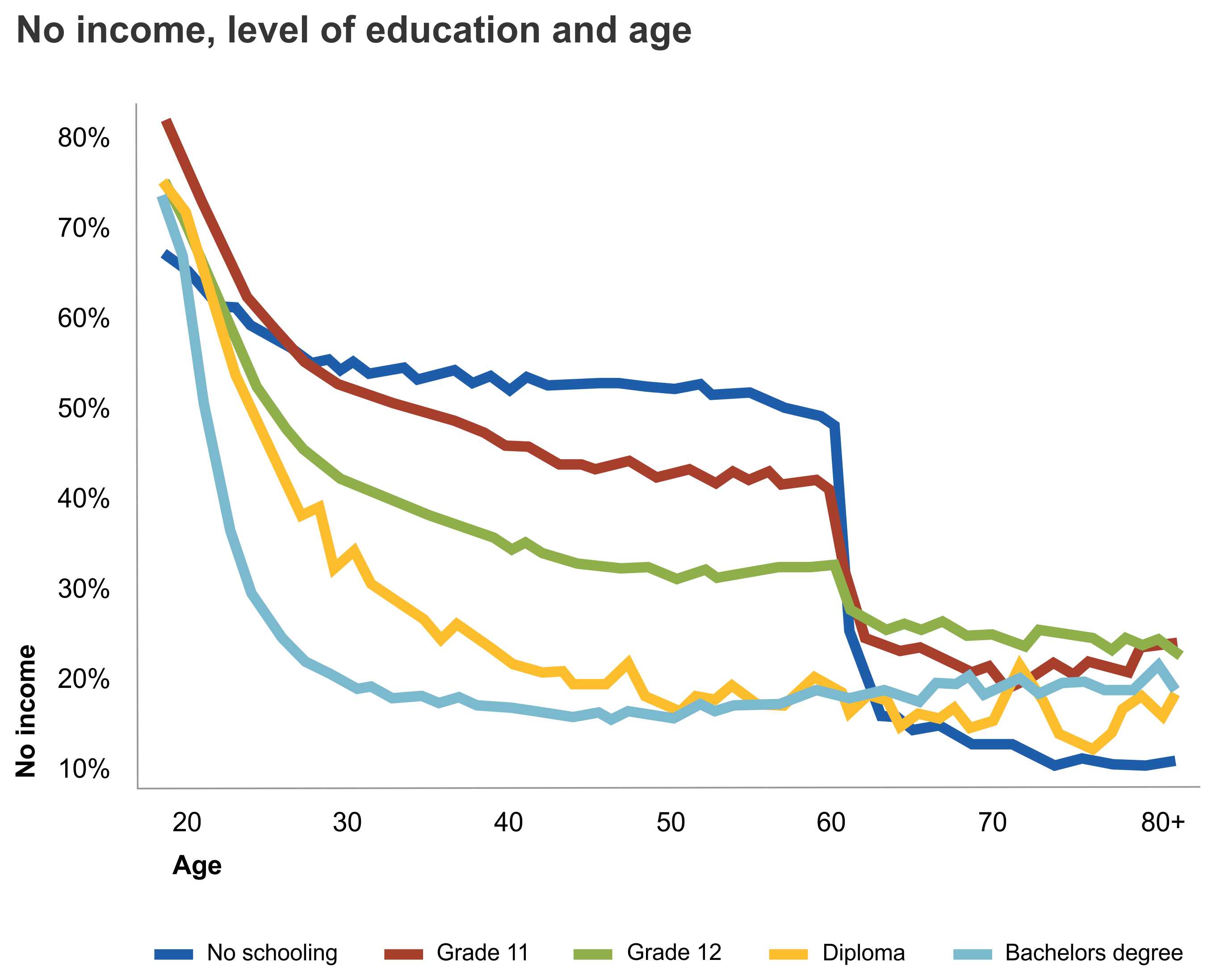 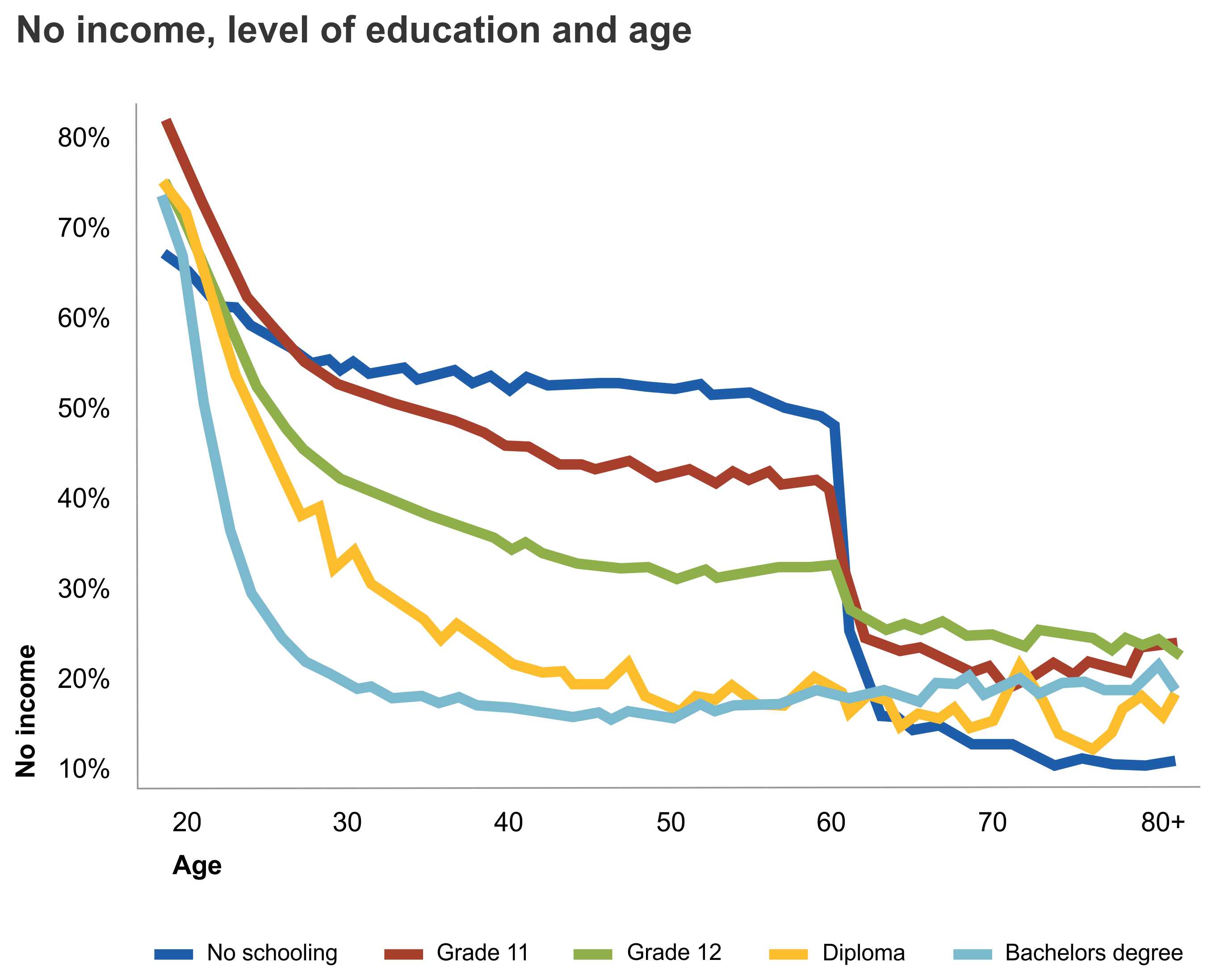 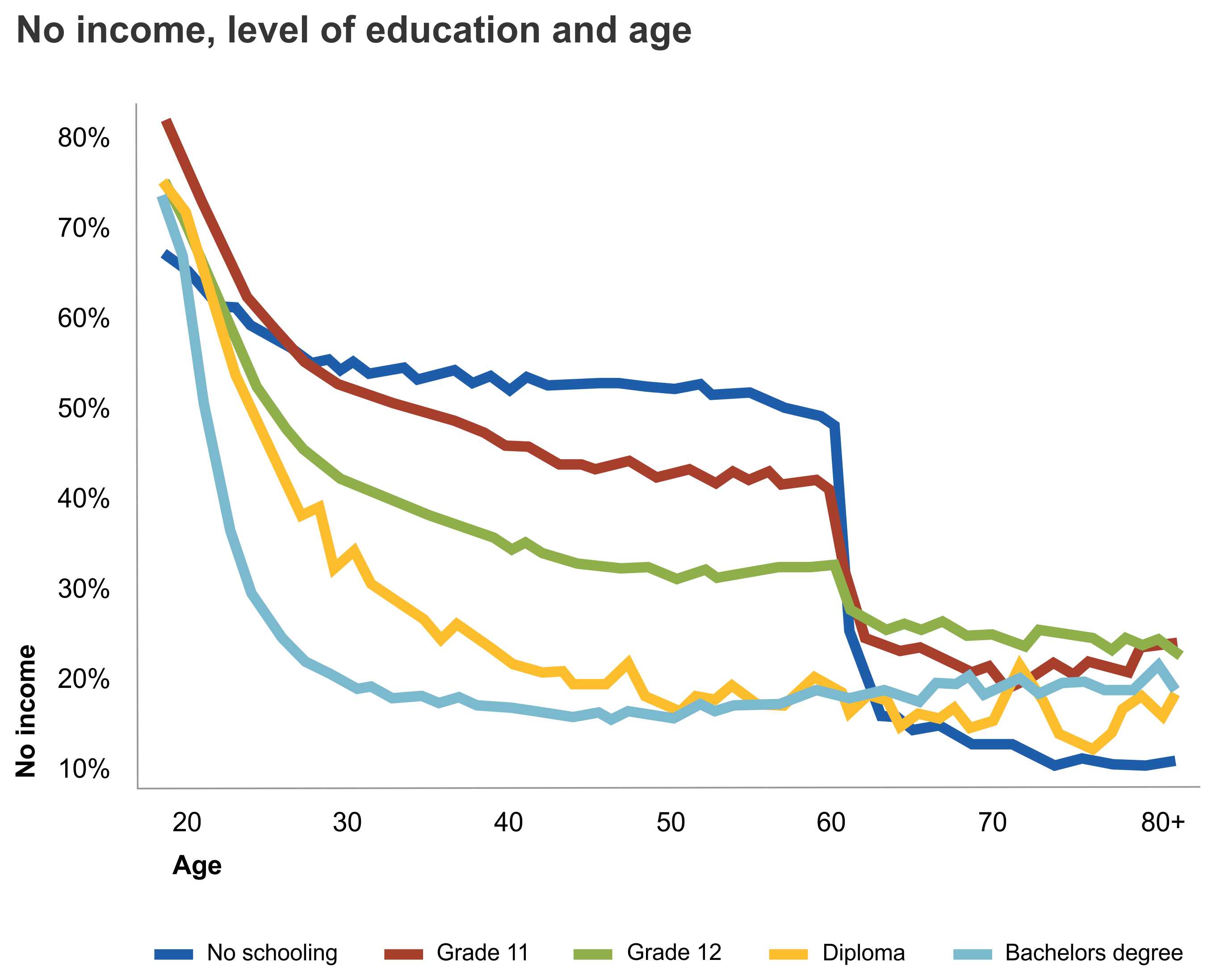 Source: Census 2011
Poverty headcounts by sex
Female
Male
Females remain more disadvantaged than males consistently recording a higher headcount, gap and severity measures at each point in time; however, the difference between the sexes is narrowing.
SAQA’s contribution to national priorities
16
Value for money
Major achievements over last 3 years:
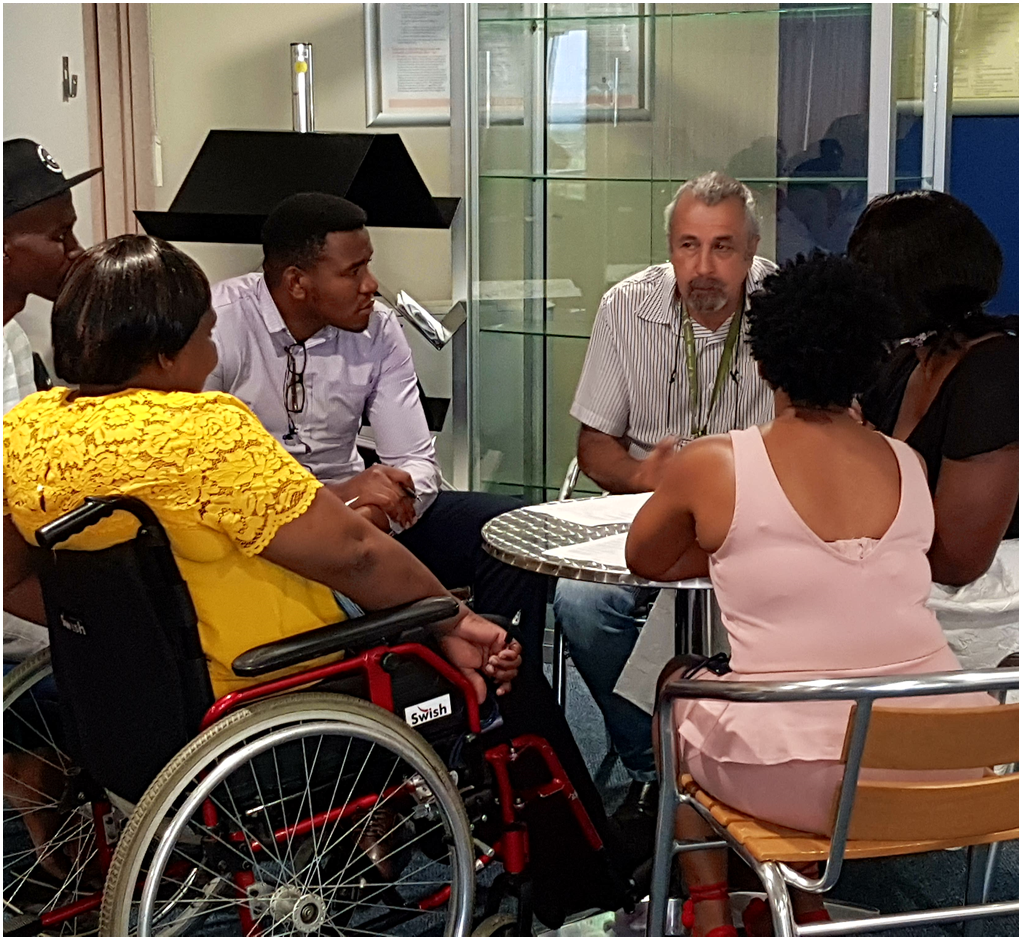 Expenditure over last 3 years:  
R 318 960 000
17
RPL
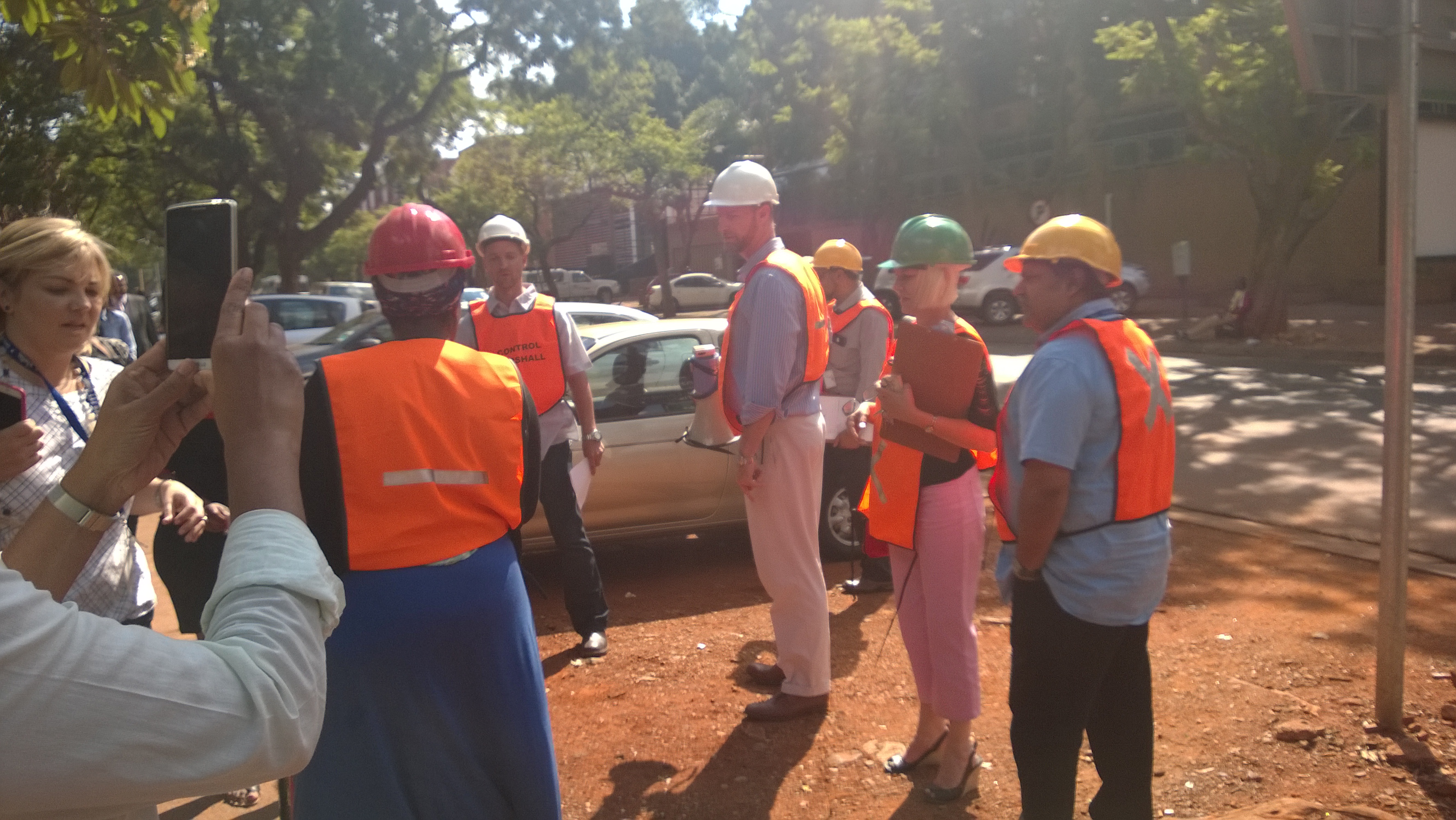 18
Linked to paper-based
Name of certificate holder
Holder’s qualification details
Closest comparable qualification, NQF Level and credits
Real-time confirmation
Click to confirm
Transformation within SAQA
20
Transformation within SAQA
21
Transformation within SAQA
22
NQF Act Evaluation Findings
23
Relevance and appropriateness
NQF Act relevant and appropriate

Weakness: 
Does not specify contribution to E&T system; and
No measurable objectives

As a result thereof:
NQF bodies held accountable for broad E&T goals over which they have no influence; and
Institution roles overlooked
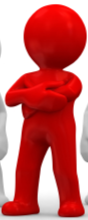 24
coherence
There is coherence amongst NQF Policies

Less alignment between broader PSET and NQF policy frameworks due to insufficient engagement between branches at DHET and NQF bodies
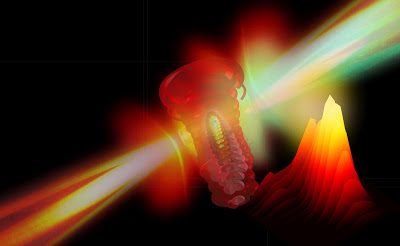 25
efficiency
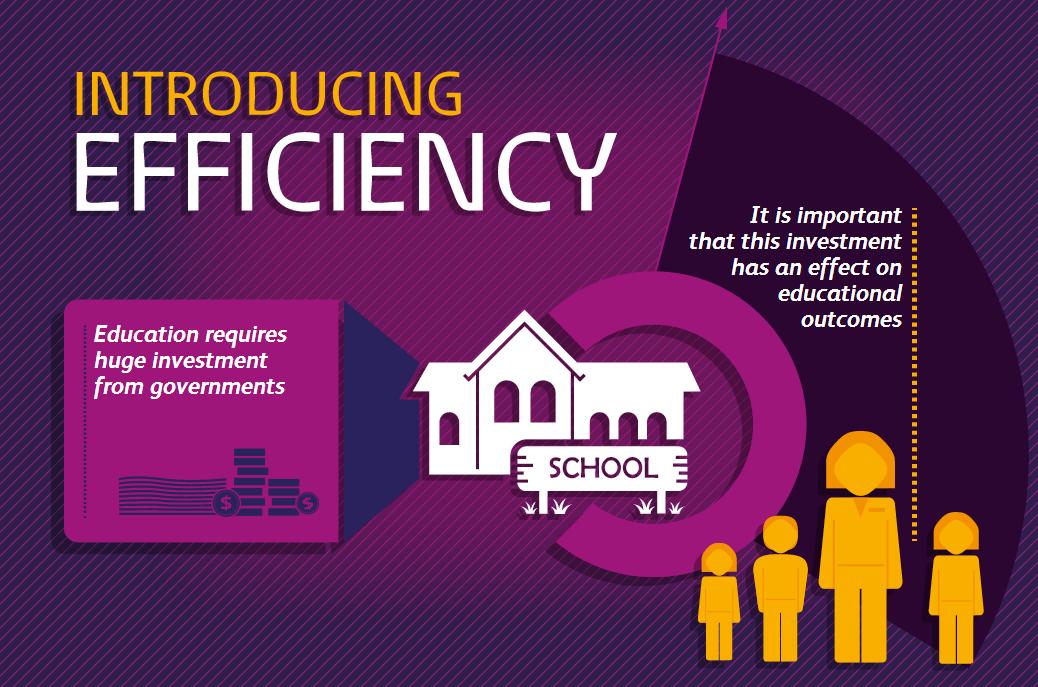 Challenges in efficiency due to funding.
Funding for SAQA and CHE decreased in real terms. 
Umalusi and QCTO also have insufficient funding to deliver on their mandates.
26
effectiveness
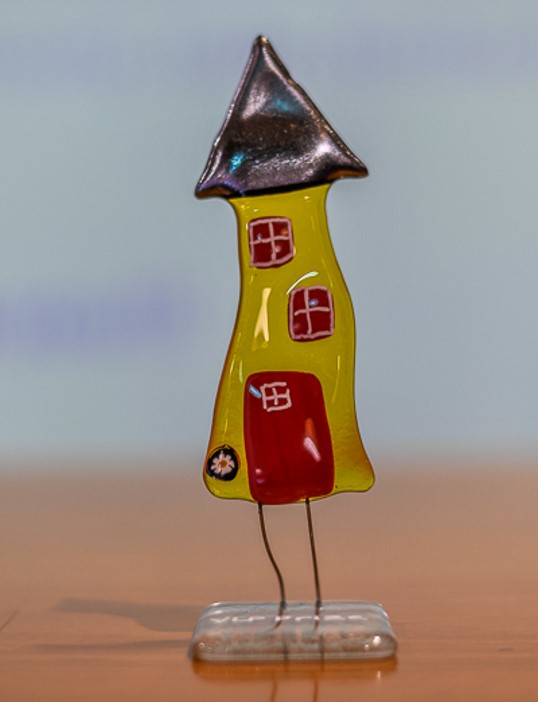 RPL viewed as key mechanism to address past unfair discrimination
OQSF ahead of the GFETQSF and HEQSF in implementing RPL
OQSF implements RPL for access and credits
HEQSF – limited access
27
Strategic Plan      2015-2020
28
29
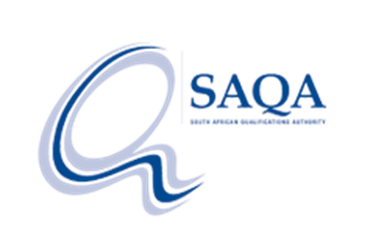 Strategic Imperatives
30
Annual Performance Plan 2018/19
31
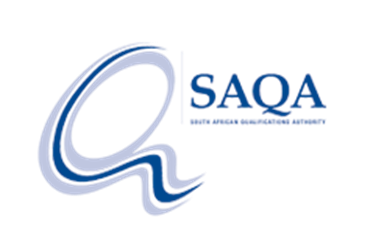 Focus areas
32
High Level Deliverables
33
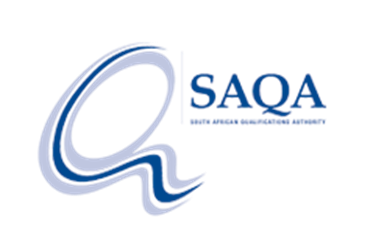 Implementing the National Qualifications Framework
34
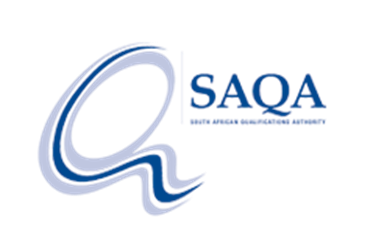 Ensuring Genuine Qualifications
35
Research & Articulation
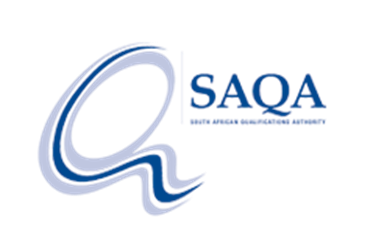 36
Advocacy & corporate reputation
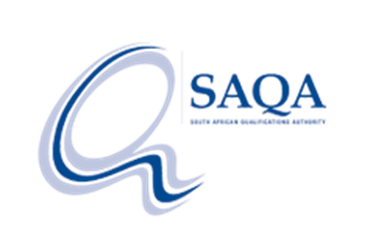 37
SADCQVN Established
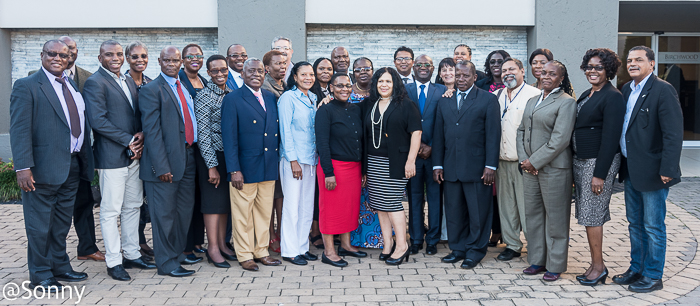 Information and Technology
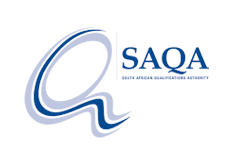 39
Staff Development
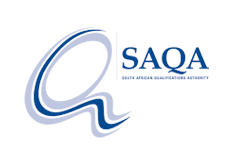 40
Prioritised Risks
41
Major risks for 2018/19
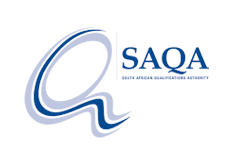 42
Financial Situation
43
Six-Year Revenue Projection (%)
Government Grant in Relation to Expenditure
45
Expenditure per Programme
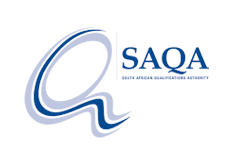 2018/19
46
Financial Challenges
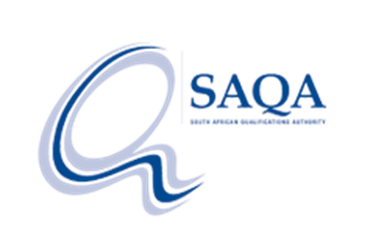 47
Follow-up from last meeting with PFC – 25 October 2017
Letter of motivation regarding R10 million on baseline funding was sent to PFC – still awaiting response
Replied to concerns raised in the minutes of the PFC – received acknowledgement but no indication whether changes were made.
Articulation – baseline study undertaken. This will be shared with the committee by the end of April 2018.
Verification unit to be strengthened to improve turn around times. – Turn around times has been excellent over the last financial year
48
In Summary
49
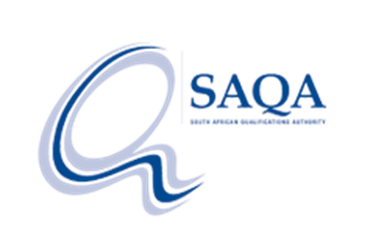 Strategic Plan 2015-2020 & Annual Performance Plan 2018/19
Presentation to the Portfolio Committee on Education and Training
Joe Samuels
19 April 2018
50